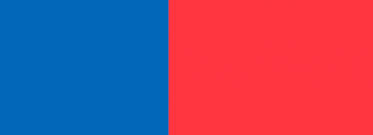 Asistencia técnica MinTrab Chile a MTPE Perú: Convocatoria Rial-OEA 2021
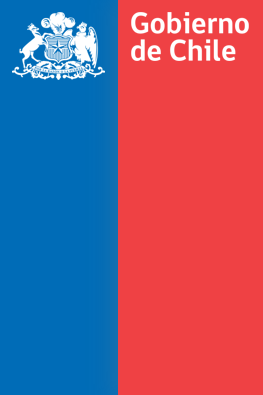 Departamento de Diálogo Social  
Subsecretaría del Trabajo
14 de julio 2021
1
Diagnóstico general: Tasa Sindicalización y otros antecedentes (ENCLA 2019).
Tasa de sindicalización es de 22.2% en Chile.

Baja participación de mujeres en cargos de presidente. La composición de los directorios de las organizaciones sindicales esta lejos de tener paridad. 

La participación de personas extranjeras en organizaciones sindicales es del 4.8%. 

Negociación colectiva: sólo el 6% de las empresas consideras existe algún tipo de instrumento colectivo vigente, que cubre al 22% del total de los trabajadores. 

Medidas de inclusión laboral son bajas a nivel de negociación colectiva.
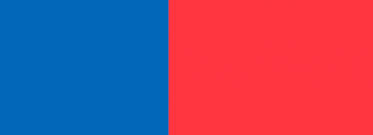 2
Normativa: Ley 20.940, Moderniza el Sistema de Relaciones Laborales
Ley N° 20.940, del Ministerio del Trabajo y Previsión Social, publicada el 08/09/2016. 

Créase el Fondo de Formación Sindical y Relaciones Laborales Colaborativas (FFS):
Administrador: Ministerio del Trabajo y Previsión Social
Objeto: financiar proyectos, programas y acciones de formación sindical, promoción del diálogo social y desarrollo de relaciones laborales colaborativas entre empleadores y trabajadores.
Crease el Consejo Superior Laboral, 
Instancia de carácter tripartito y consultivo, 
Misión colaborar en la formulación de propuestas y recomendaciones de políticas públicas destinadas a fortalecer y promover el diálogo social y una cultura de relaciones laborales justas, modernas y colaborativas en el país.
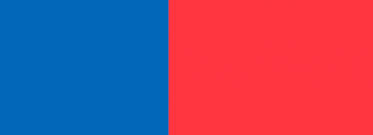 3
Financiamiento FFS: Ley 20.940
El aporte que se contemple anualmente en la Ley de Presupuestos; 
Las multas pagadas por prácticas desleales y antisindicales; 
Las donaciones que se le hagan, y las herencias y legados que acepte, a través de la Subsecretaría del Trabajo, con beneficio de inventario; 
Los aportes que se reciban por vía de cooperación internacional a cualquier título; y 
Los demás recursos que perciba por otros conceptos.

Los recursos del Fondo serán asignados por la Subsecretaría del Trabajo, mediante concurso o licitación pública. 

El Consejo Superior Laboral propondrá anualmente los criterios generales para la asignación de los recursos del Fondo
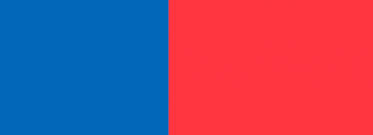 4
Formulación del programa:
Ficha técnica Escuela de Liderazgo Sindical
5
Ejecución del programa:
Malla Curricular Escuela de Liderazgo Sindical 2021
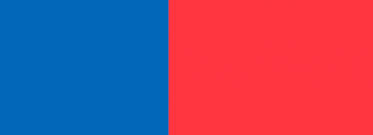 6
Malla Curricular Escuela de Formación Mujeres Líderes 2021
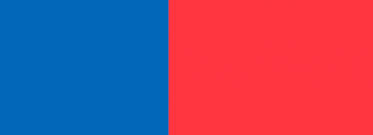 7
Cómo implementar: Proceso licitatorio
Evaluación

Conformación de comisión a cargo y recepción de garantías de seriedad ($)
Adjudicación

Redacción de resolución pública
Bases Técnicas

Redactar y definir elementos de las bases de licitación
Apertura

Publicación en Mercado Público de bases de licitación
Tramitación

Firma de convenio entre Ministerio y ejecutores licitados
Período de preguntas y publicación de respuestas
Definición de admisibilidad de propuestas y aclaraciones
Notificación a oferentes y solicitud de documentos requeridos
Respecto a bases de años anteriores, mejorando deficiencias y adecuando según objetivos estratégicos
Cierre de recepción de propuestas
Análisis de pertinencia de propuestas en materia técnica y económica.

Confección de acta final de evaluación
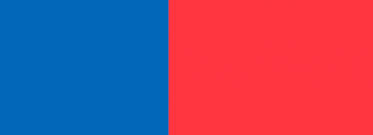 8
Desafíos por delante: Digitalización 100% del programa
Contar con un sistema de control de ejecución del programa de manera digital e inteligente.

Generación de una plataforma e-learning a través de la cual los trabajadores puedan acceder a contenidos en los horarios y días que les acomode, sin descartar las clases sincrónicas o presenciales  cuando se considere óptimo y pertinente.

Incorporar asistente técnico que pueda solucionar dudas de forma automática e inmediata (BOTS).
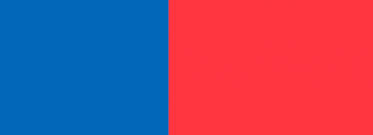 9
Conclusiones
Potenciando la descentralización. 

Digitalización para mejorar la planificación, control y ejecución de los programas.

Flexibilidad del programa, adaptación a un mundo del trabajo que esta en constante cambio.
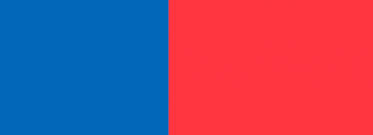 10
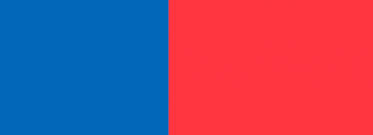 ¡Muchas gracias!
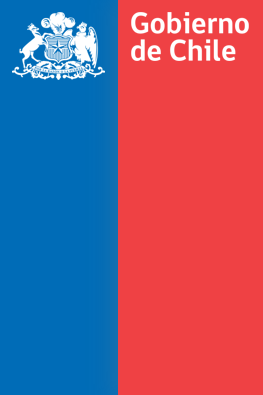 Departamento de Diálogo Social  
Subsecretaría del Trabajo
14 de julio 2021
11